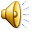 Kocham Was - Dawid
Kocham Was - Laura
Kocham Was - Zosia
Kocham Was - Wiktoria
Kocham Was - Franek
Kocham Was - Kuba
Kocham Was - Franek
Kocham Was - Antoś
Kocham Was - Mikołaj
Kocham Was - Ignacy
Kocham Was - Valeriia
Kocham Was - Magda
Kocham Was - Nadia
Kocham Was - Szymon
Kocham Was - Tosia
Kocham Was - Szymon
Kocham Was - Franek
Kocham Was - Piotr
Kocham Was - Oliwier
Kocham Was - Polina
Kocham Was - Wiktor
Kocham Was - Nadia